HIPAA: What We Have Learned in 20 Years
J. Kevin West
kwest@parsonsbehle.com
HIPAA Quiz
May health care providers leave simple appointment reminder messages at patients’ homes or mail reminders to them?
May health care providers use sign-in sheets and call out patient names in waiting rooms?
Can a provider FAX patient medical information to another physician’s office?
Does the HIPAA Privacy Rule allow parents the right to see their minor children’s medical records?
May a health care provider disclose parts of a medical record that were created by and received from another provider?
May doctors communicate with anyone besides the patient regarding payment of the patient’s medical bill?
If patients request copies of their medical records, may they be required to pay for the copies?
Can a patient have a friend or family member pick up a prescription for her?
Can a family member access someone’s medical record if they have that person’s health care power of attorney?
Can health care providers have confidential conversations, even if they might be overheard?
May students see patient information during their training?
If I get a subpoena, may I immediately provide a copy of the patient’s medical records?
Must an authorization (i.e., medical release form) include an expiration date?
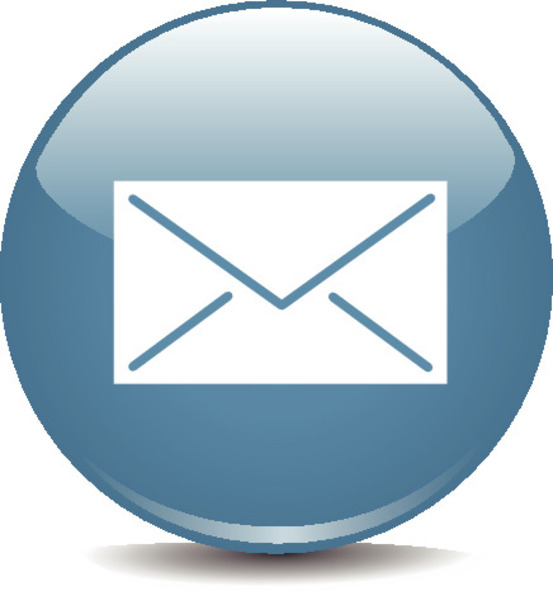 Does HIPAA allow me to communicate by email with patients?
Is encryption required by the HIPAA Security Rule?
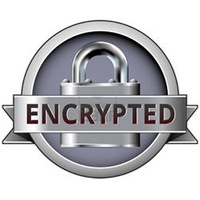 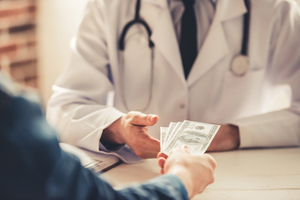 If a patient pays in cash for a visit and asks that documentation of the visit not be disclosed to insurers/payers, must the doctor comply?
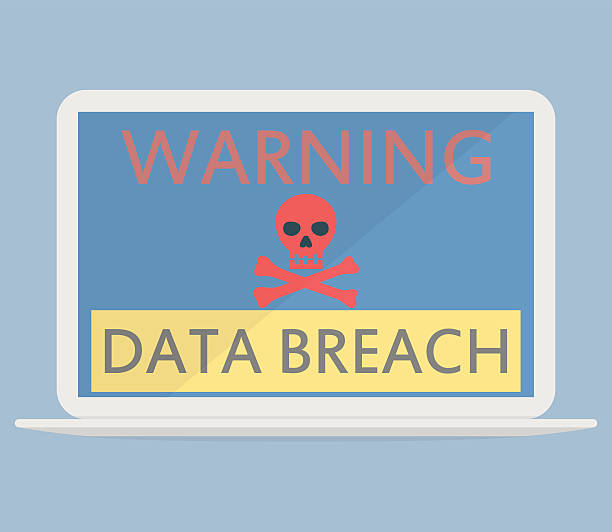 Must doctors notify patients if a data breach occurs?
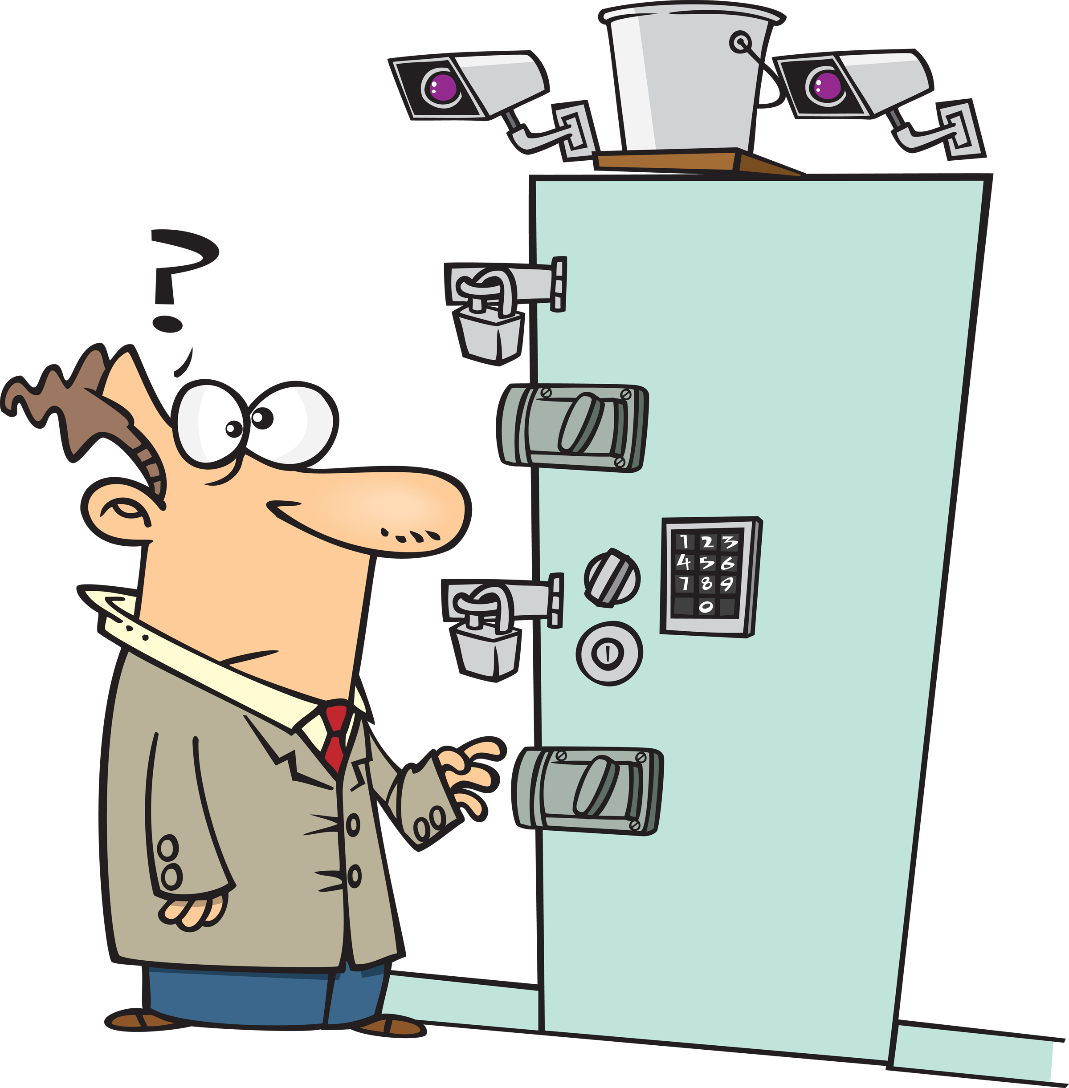 Are locking file cabinets required to store paper medical records?
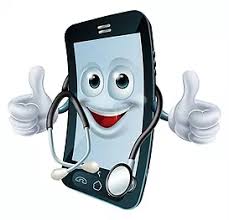 Is texting of patient health information allowed by HIPAA?
How We Got Here
1996
2003-2004
2009
2016
4/5/21
HIPAA enacted by Congress
HIPAA regs take effect
HITECH Act enacted
21st Century Cures Act
Information Blocking Rule takes effect
HIPAA Perspectives After 20 Years
What have we learned?

What lessons going forward?
Violation of patient confidentiality is an ethical and legal violation in every state which may result in – 

Licensure board discipline
A lawsuit for malpractice or invasion of privacy
Investigation, fines and penalties by the Office of Civil Rights (OCR)
Patient privacy is not unlimited; it may be circumscribed by:

Public health and safety
Individual health and safety
Most Common HIPAA Complaints Filed with OCR
Denial of access to patient’s own records
Inadequate safeguards in reception areas
Failure to provide or post NPP
Mailing PHI to wrong address
Allowing access to PHI to unauthorized persons
PHI visible in doctor’s offices
Providers who speak too loudly or where others can overhear
Improper medical release forms
What We’ve Learned Since April 16, 2003
70% of small physician practices surveyed claim to be “compliant” with Privacy (55% for Security)

85% of hospitals surveyed claim compliance with Privacy (75% for Security)

24% of healthcare providers have received a privacy complaint from a patient
What We’ve Learned Since April 16, 2003
Widespread misunderstanding by providers of basic concepts

Many unintended consequences
 More hassles for patients/families
 Greater communication difficulties for providers
 Quality of care problems
Basic Rule of Privacy:
Patient health information may not be disclosed unless:

There is a valid release
                 – or – 
A specific HIPAA provision allows disclosure
Ongoing Concerns
Social media
Texting and mobile devices
Unencrypted laptops
“Ransomware”
Failure to have operational HIPAA policies & procedures
Some Statistics . . .
67% of physicians use social media in some form

33% of physicians who use social media have received “friend” requests from patients

11% of blogs by healthcare professionals contain product endorsements
Text Messaging
Sending a short message between two or more mobile phones over a phone network
Inherently insecure because ...
Texts are generally stored on a central server of the cellular provider (or more than one) as well as on both the sending and receiving devices
Social Media Summary
Social Platforms were created to help people connect with one another, broadcast their ideas, and create stores of personal information online

Services like Facebook, Twitter, YouTube were built for sharing public information, not for confidential information
Six Do’s & Don’ts For Social Media
First, don’t discuss patients in a way that might identify them
Second, don’t “friend” patients
Third, don’t post patient testimonials, pictures, etc. without a proper HIPAA release
Fourth, don’t respond to patient complaints, or comments online
Fifth, do promote your practice and your services without violating patient privacy
Sixth, do adopt a written social media policy for your office/staff

Limits on who speaks for the Practice
Guidelines as to content of postings
Prohibitions against discrimination
Disciplinary action for failure to adhere
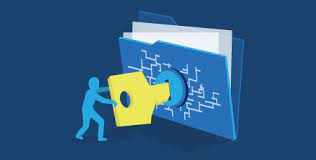 New Verbiage – Information Blocking
What is Information Blocking?
A practice that is likely to interfere with, prevent, materially discourage or otherwise inhibit the access, exchange or use of electronic health information (EHI)

Level of intent required
Actual knowledge (health care providers)

“Knows or should know” (health IT vendors)
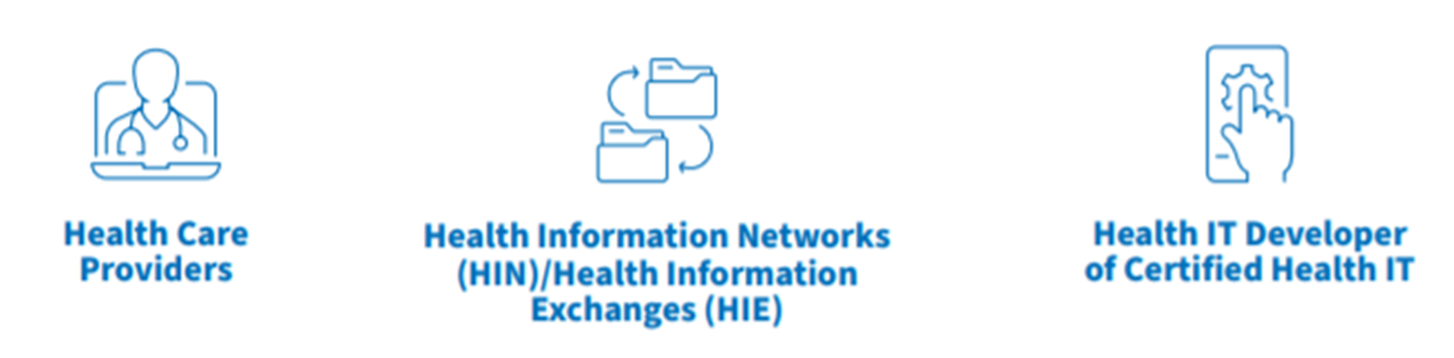 What is Information Blocking?
Information blocking does not include practices that:

Are required by law; or
Fall within an exception to the information blocking rule
How We Got Here
HIPAA created a federal right of access for patients
Providers had 30 to 60 days to respond to request
No right to electronic access

HITECH Act gave patients the right to obtain access in electronic format
Access to be given as soon as possible, but not later than 30 days
Limits fees that can be charged to actual, cost-based fees
How We Got Here
Despite HIPAA and HITECH, patient access still had limitations

No real time access

EHR systems may limit access due to information blocking features and lack of interoperability
Examples
Patient had been on beta-blockers, which have a black box warning not to abruptly stop the medication; the EHR system had a warning feature, but the charting portion of the EHR and the medication orders portion did not communicate with each other.  A resident stopped the medication, and patient suffered a brain bleed and died
Examples
A patient had an x-ray of the lung to rule out pneumonia at a hospital. The x-ray showed an infiltrate which was noted on the radiology report. Instead of sharing the report with the treating doc digitally, the radiology department faxed the image, which was severely blurred and difficult to read. The treating doctor did not learn of the findings and patient had severe complications.
How HIPAA and the Information Blocking Rule are Interrelated
HIPAA does not require real time access; Information Blocking Rule may require it or something close (“without delay”)

As to 3rd parties (everyone but patient), HIPAA usually specifies what may be shared. Information Blocking Rule requires access
Rule of Thumb
Where HIPAA permits disclosure/access of PHI, the Information Blocking Rule will likely require it
“We do not require the disclosure of EHI in any way that would not already be permitted under the HIPAA Privacy Rule. However, if an actor is permitted to provide access under HIPAA, then the information blocking rule would require that the actor provide that access so long as the actor is not prohibited by law by doing so.”
                                       
                                                           (Official comments to Information Blocking Rule, 4/5/21)
Example
A PCP asks to see a copy of your treatment records for a mutual patient

Under HIPAA you are not required to provide the records (though medical ethics may dictate otherwise)

Under the Information Blocking Rule, your records must be accessible to the PCP
Example
Your billing service or EHR provider refuses to grant access to  you when your contract ends with them.

HIPAA allowed this to some extent
Information Blocking Rule prohibits it
Practices That May Result in Information Blocking
Contract terms that restrict access to or exchange of electronic health information
Charging prices or fees that make access cost prohibitive
Implementing health IT in non-standard ways that increase costs
Developing health IT in ways that “lock-in” users (i.e., makes it difficult to change vendors/software)
Charging for Access
HIPAA:
 Patients may be charged cost-based fees for paper or electronic records

 All others may be charged whatever the health care provider wishes

 Information Blocking Rule:
 Patients: may not be charged for access to ePHI or to export data to them

 All others: may be charged a reasonable cost-based amount
The New Information Blocking Rule Requires Providers to –
Make technical changes

Make operational changes
Technical Changes
Providers must work with IT consultants and EHR vendors to correct technical restrictions on access

Check to see if your EHR software is certified to comply with the Information Blocking standards (go to http://tinyurl.com/y53sqjjt)
Operational Changes
HIPAA Notice of Privacy practices must be reviewed

HIPAA Business Associate Agreements may need to be revised

HIPAA policies will need to be revised

Staff must get updated training
Information Subject to the Rule
April 5, 2021 – October 5, 2022: data elements in the US Core Data Interoperability (USCDI) standard
     	Consultation note  
	Discharge summary note  
	Procedure note  
	Progress note 
	Imaging narrative 
	Lab report narrative 
	Pathology report narrative 
	History and physical
After October 5, 2022: ePHI as defined by HIPAA
Enforcement
HIPAA
Information Blocking
Office of Civil Rights (OCR)
Civil monetary penalties
OIG (for health IT vendors)         
CMS (for providers)
Penalties for Information Blocking Non-Compliance
Health IT companies – 
    Civil monetary penalties, up to $1 million per violation

Providers – referral to “appropriate agency” for appropriate disincentives
HIPAA vs Information Blocking
HIPAA
Information Blocking
Specifies when PHI may be shared w/3rd parties (i.e., other than patient)
Grants patients the right to inspect and obtain a copy of PHI (paper or electronic) in the designated record set except for psych notes or information compiled in anticipation of litigation
Mandates that e-PHI must be accessible to patients and other 3rd parties
Grants patients/3rd parties access to e-PHI
8 types of records until 10/5/22
All e-PHI after 10/5/22
HIPAA vs Information Blocking
HIPAA
Information Blocking
Provider must act on a request for access to PHI within 30 days of the request
Provider may deny the request for access if: 
Such would jeopardize the health, safety, security of the patient
Record refers to another person & disclosure would create a risk of harm to that person
Access to e-PHI must be available at all times

Provider may deny access if one of “8 exceptions” are satisfied
HIPAA vs Information Blocking
HIPAA
Information Blocking
Access must be allowed in the form (paper or electronic) requested by the patient “if it is readily producible in that form and format”
Access must be allowed in electronic format that does not impose unreasonable barriers
HIPAA vs Information Blocking
HIPAA
Information Blocking
Fees – 
Patients: providers may charge a reasonable, cost based fee for copies, media, labor and postage

3rd parties: providers may charge whatever they wish
Fees –
Patients: providers may not charge a fee for allowing electronic access; may still charge for copies, media, etc.
3rd parties: providers may only charge a reasonable cost-based fee except for fees to “perform an export of switching health IT or to provide patients their e-PHI”
HIPAA vs Information Blocking
HIPAA
Information Blocking
Defines who may or must have access to PHI
Provides that access must be allowed to those who are allowed access under HIPAA
HIPAA vs Information Blocking
HIPAA
Information Blocking
Specifies when a release (authorization) is or is not required in order to share PHI
Does not address, but once sharing is allowed, with or without a release, access to ePHI must be allowed

“Our intent is that the information blocking provision would not conflict with the HIPAA Privacy Rule (with respect to the privacy of PHI).”
HIPAA vs Information Blocking
HIPAA
Information Blocking
Patient has the right to request “confidential communications” specifying that PHI may not be shared with certain parties
If provider accepts the patient’s request not to share ePHI, this is not information blocking
HIPAA vs Information Blocking
HIPAA
Information Blocking
HIPAA Security Rule sets a baseline for practices that must be implemented to protect ePHI
Security measures may not unreasonably block access to authorized parties even where such measures are allowed under the HIPAA Security Rule
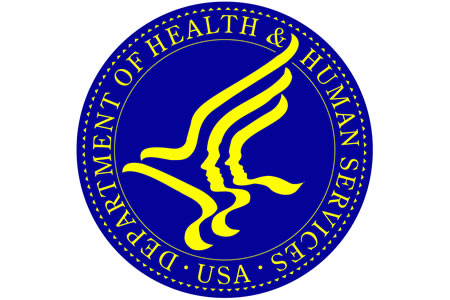 HIPAA Audits & Enforcement
HIPAA Enforcement – The Basics
HHS’ Office for Civil Rights (“OCR”) enforces HIPAA

Enforcement process includes:
Investigating complaints 
Conducting compliance reviews
Performing education and outreach to foster compliance
HIPAA Enforcement – The Basics
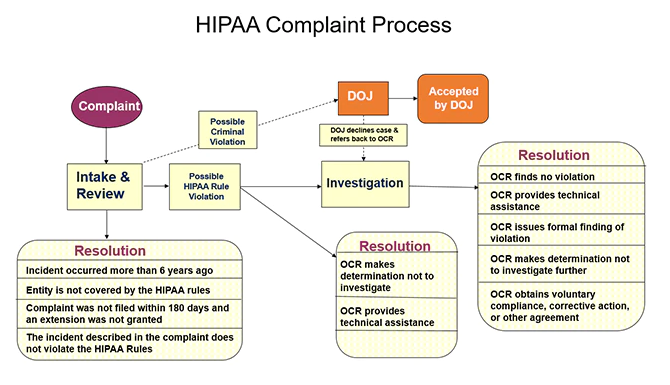 Compliance Reviews & Audits
OCR initiates compliance reviews based on:
Complaints
Media reports
Referrals from other state and federal agencies
Trends in complaints and/or breach reports received
Other ongoing indications of noncompliance identified by OCR
2016-2017 HIPAA Audits Industry Report
“The audit results confirm the wisdom of OCR’s increased enforcement focus on hacking and OCR’s Right of Access initiative. We will continue our HIPAA enforcement initiatives until health care entities get serious about identifying security risks to health information in their custody and fulfilling their duty to provide patients with timely and reasonable, cost-based access to their medical records.”
-- OCR Director Roger Severino
HIPAA Enforcement – Current Climate
Complaints and OCR enforcement activities have increased in recent years.
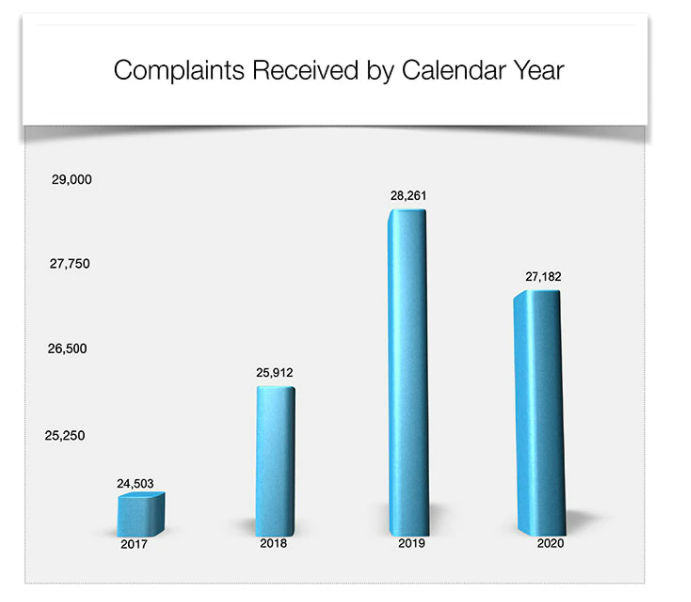 HIPAA Enforcement – Current Climate
2019 HIPAA Right of Access Initiative
Purpose: enforce patients’ right of access to their own health information in a timely, reasonable manner.

Not a new concept or rule, but a new focus of enforcement.

20 settlements reached since 2019
Penalties ranging from $3,500 to $200,000.
HIPAA Enforcement – Current Climate
Failure to perform adequate Security Risk Analysis
Increasingly common HIPAA violation often resulting in large settlements.
More on this to come as it dovetails neatly into our next and final topic: Cybersecurity
THE CURRENT HIPAA ENVIRONMENT
U.S. Department of Health and Human Services (HHS) announcement, June 26, 2012:

Alaska agreed to pay a $1.7 million penalty for “possible violations” of HIPAA following the theft of a portable hard drive from a car owned by an agency employee
HIPAA ENVIRONMENT
Massachusetts Eye and Ear Case
Theft of unencrypted laptop with health info of 3,600 patients
No HIPAA risk analysis, policies, etc.
“Long term institutional disregard” re: HIPAA
$150,000 fine paid
HIPAA Fines and Penalties
April 2014: $1.7 million         Concentra

May 2014: $4.8 million         NY Presbyterian Hospital

June 2014: $800,000           Parkview Health Systems

August 2014: 18 mo prison  Joshua Hippler
78
HIPAA Fines and Penalties
$275,000      Shasta Regional Medical Center
$1.7 million   Wellpoint
$1.2 million   Affinity Health Plan
$400,000      Idaho State University
$1.7 million   State of Alaska
79
HIPAA Fines and Penalties
$2.5 million  North Memorial Health System in Minnesota

$3.9 million  Feinstein Institute for Medical Research
80
OCR Chief Regional Counsel:

“We have collected over $10 million in fines under HIPAA . 
You ain’t seen nothing yet . . .”
81
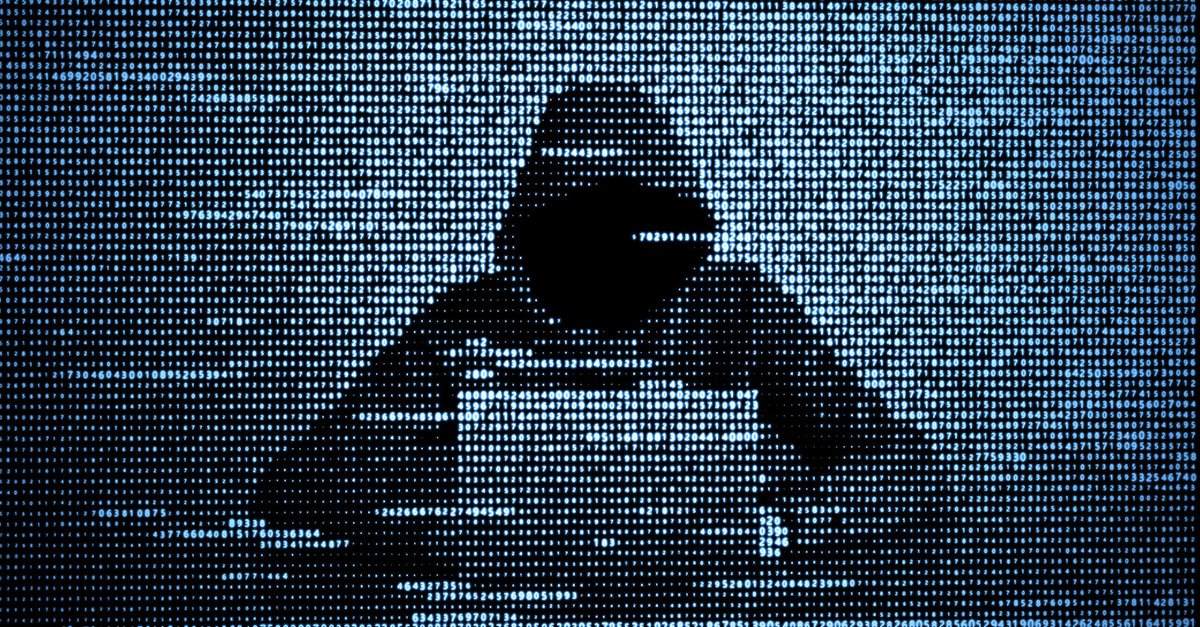 Cybersecurity – Current Concerns
HIPAA Security Rule – The Basics
Covered entities must:
	1.	Ensure the confidentiality, integrity, and availability of ePHI;
	2.	Identify and protect against reasonably anticipated threats 		to the security or integrity of the ePHI;
	3.	Protect against reasonably anticipated, impermissible 			uses or disclosures; and
	4.	Ensure compliance by their workforce.
HIPAA Security Rule – The Basics
Security Rule is meant to be flexible and scalable, requiring the covered entity to consider:
Its size, complexity, and capabilities;
Its technical, hardware, and software infrastructure;
The costs of security measures; and
The likelihood and possible impact of potential risks to ePHI.
Risk Analysis Requirement
Definition: “Conduct an accurate and thorough assessment of the potential risks and vulnerabilities to the confidentiality, integrity, and availability of electronic protected health information held by the covered entity or business associate.”
OCR Guidance – 9 elements a risk analysis must incorporate
Must be documented
Must occur “regularly” (at least annually) and be modified in a changing environment.
3 Types of Security Safeguards
1.	Administrative Safeguards

	2.	Physical Safeguards

	3.	Technical Safeguards

For each type, the Rule identifies various security standards.
University of Rochester Medical Center (URMC)
PHI was impermissibly disclosed through the loss of an unencrypted flash drive and theft of an unencrypted laptop
$3 million settlement with OCR
OCR investigation made the following findings:
Failure to conduct an enterprise-wide risk analysis;
Failure to implement security measures sufficient to reduce risks and vulnerabilities;
Failure to utilize device and media controls; and
Failure to employ a mechanism to encrypt and decrypt ePHI
University of Texas M.D. Anderson Cancer Center
$4.3 million civil monetary penalty based on a stolen unencrypted laptop and loss of two unencrypted USB thumb drives.
However, a federal court of appeals vacated the penalty in a rare rebuke of HHS enforcement power, ruling that:
The Encryption Rule requires only that that the covered entity have “a mechanism” for encryption, and because M.D. Anderson had a “mechanism” for encryption, no violation.
A covered entity does not violate the Disclosure Rule anytime it merely loses control of ePHI. A violation requires an affirmative act of disclosure, not a passive loss of information.
Court was also critical of the size of the monetary fine and how it was calculated.
Takeaway from URMC & M.D. Anderson cases
Encrypting the laptops and flash drives likely would have decreased or altogether avoided the monetary fines.

The key issue in both cases was not necessarily that ePHI was stolen or lost, but rather whether the entities had implemented the required policies and procedures.
Current Cybersecurity Concern – Ransomware Attacks
Malicious software used by hackers to lock or encrypt the data stored on your computer or other electronic device, rendering your data unusable.
Hackers typically demand a ransom payment in exchange for their encryption key. 
Often happens when victims mistakenly download malware through email attachments or links from unknown sources — which happen to be hackers
Ransomware Attack – July 2021
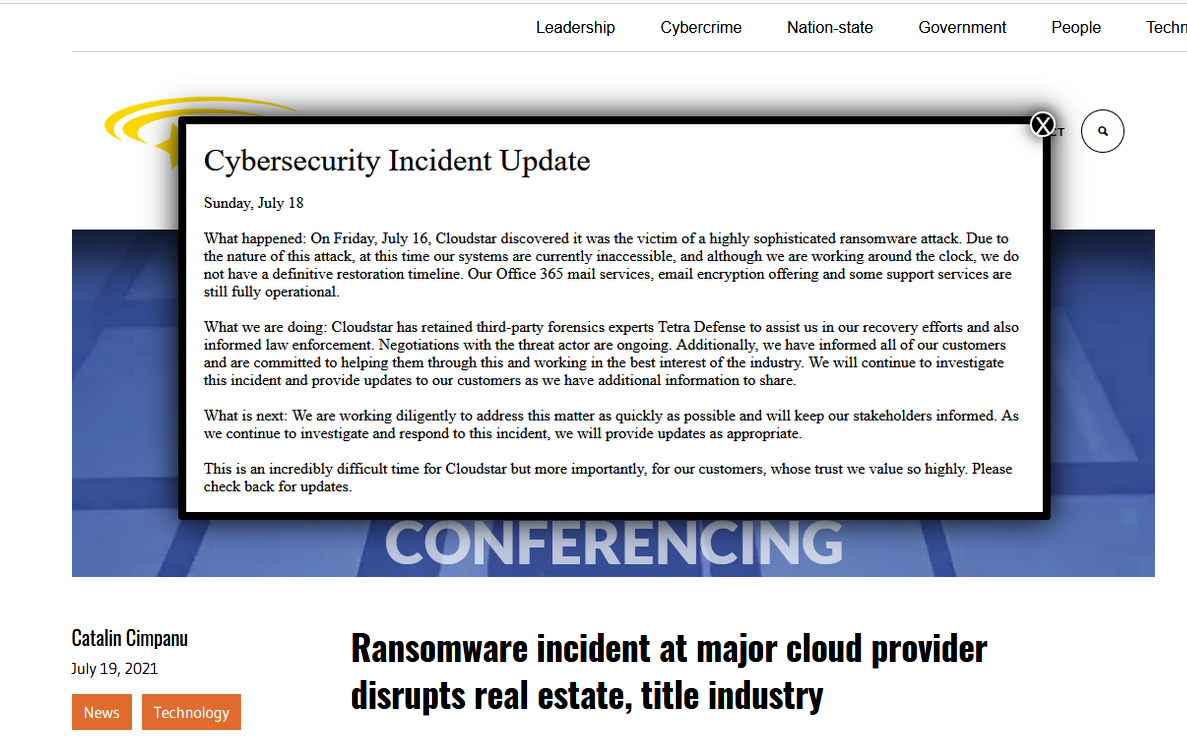 Ransomware Attacks – July 2021
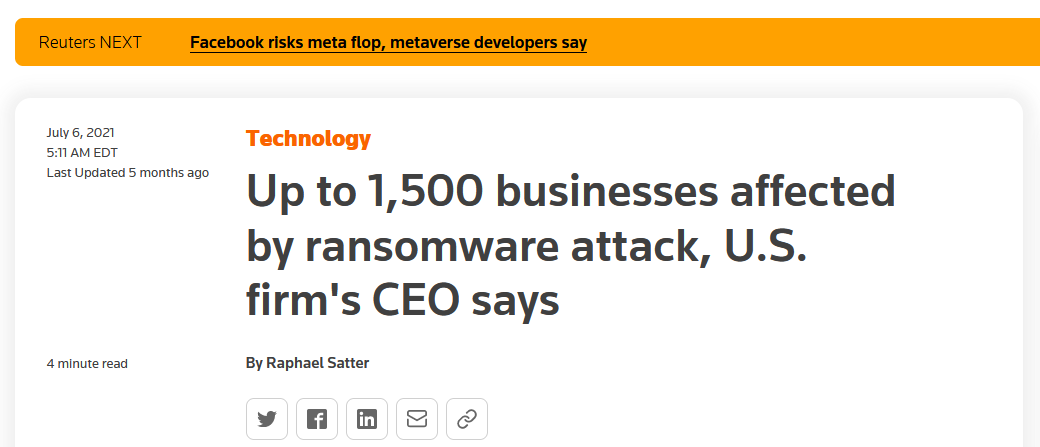 Ransomware Attacks – May 2021
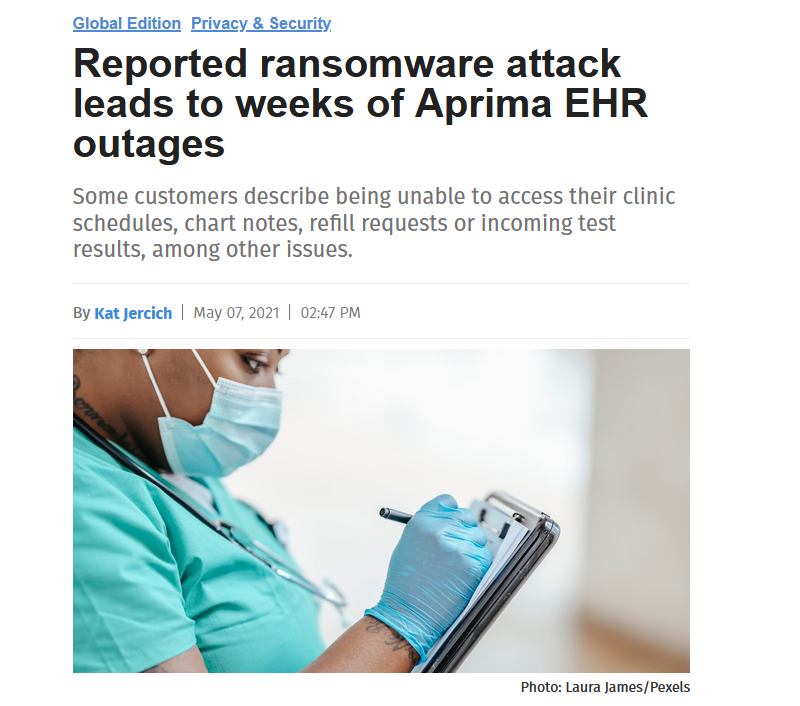 Ransomware Attacks – September 2021
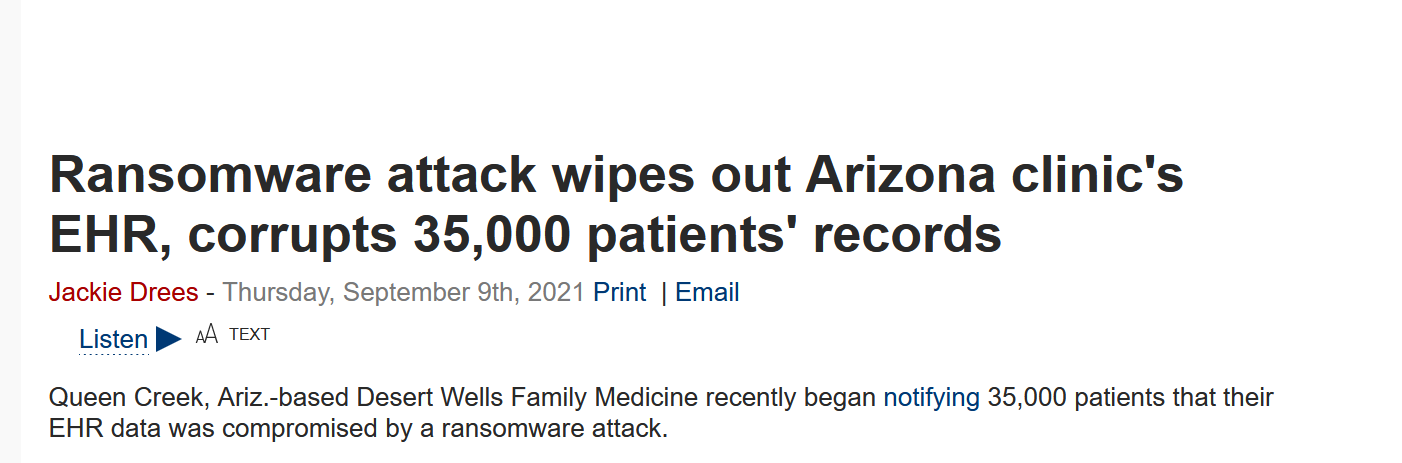 This is the new normal
These headlines are just the tip of the iceberg
You are at risk
If you are not prepared for downtime, your patients and your practice will suffer
Now is the time to start preparing
Downtime Contingency Planning
Requires doctors to plan for things they can anticipate happening
Doctors must do their best to continue to serve patients even when they do not have access to their computer systems.
Business Associate Agreements
Do you have a Business Associate Agreement (BAA)with everybody you share data with.  
The BAA requires that the Business Associate to communicate with you when there is a problem
The BAA requires the Business Associate to treat your data with the proper security to protect your data.
Uptime Guarantees (Service Level Agreements)
What types of guarantees have your Business Associates provided related to their systems being available?
Do they have the insurance in place to recover from a disaster? Or to pay for damage they have caused to their clients (like you)?
If a Business Associate goes out of business and they have your data, you may lose your data – yes, this has happened to medical records in the past.
Insurance your BAA should have  (ask them)
Business Interruption Insurance
Cyber Security Insurance
Errors and Omissions Insurance
General Liability Insurance
Does your contract or BAA reimburse you?
If something happens at your Business Associate that results in costs or liabilities to your practice, is the Business Associate required to cover your costs? 
Does their insurance protect you as a client?
Probably Not
So, you need to have your own insurance to protect yourself.
Thank You
For more information, contact:
J. Kevin West208.562.4908kwest@parsonsbehle.com